Wirtschaftliche Grundlagen im Sommersemester 2021Unternehmen
Prof. Tom Brown
Fachgebiet Energiesysteme / TU Berlin
E-Mail: WiGr.Team@ensys.tu-berlin.de
Unternehmen: mögliche Definitionen
Unternehmen betreiben die Erzeugung von (knappen) Gütern und Diensten durch eine Kombination von Produktionsfaktoren (Arbeit und Kapital). Aufgaben-bereiche sind u.a. die Faktorbeschaffung (z.B. Finanzierung), der Transformationsprozess (Produktion) und der Absatz (Marketing)

Unternehmen sind eine Institution zur Maximierung von
Produktivität (Output / Input)
Wirtschaftlichkeit (Ertrag / Aufwand)
Rentabilität (Gewinn / Kapital)

Unternehmen dienen der Selbstverwirklichung, Machtausübung, Ausbeutung oder dem Prestige der Unternehmer

Unternehmen sind Institutionen mit dem Ziel des Selbsterhalts (Nachhaltigkeit)
Unternehmen als Form der Kooperation
Quelle: Spremann, 1996: 661
„Unter der Firma kooperieren Abteilungen für Produktion, Logistik, Absatz, Rechnungswesen. Unter der Firma arbeiten weiter Arbeiter, Führungskräfte, Lieferanten, Kunden, Kreditgeber ebenso wie kommunale Behörden zusammen.“
Ein Ingenieur bietet nicht nur physische Anwesenheit während festgesetzter Zeiten gegen Gehaltszahlungen (klare, leicht beobachtbare und kontrollierbare Tauschbedingung). Der Vorgesetzte erwartet auch Fleiß, technisches Wissen, Kreativität, Loyalität und Verschwiegenheit. Umgekehrt erwartet der Mitarbeiter Anerkennung, Karrieremöglichkeit, gutes Betriebsklima etc. „Das Bündel des vom Ingenieur Gebotenen und das Bündel des dafür Erwarteten sind komplexer, langfristiger, bedingter, unsicherer, schwerer beobachtbar und weniger leicht kontrollierbar, als dies beim elementaren Markttausch der Fall ist.“
„Die Unternehmung ist demnach ein Nexus, ein Kernbündel gerade nicht mehr marktfähiger Kooperationskontrakte, die dennoch nicht so komplex sind, dass sie eine staatliche Institution erfordern würden.“
Existenzursachen von Unternehmen
Quelle: Spremann, 1996: 663
Es gibt Firmen, weil es nicht-marktfähige Kooperationswünsche gibt, für die eine staatliche Organisation zu kompliziert und damit ineffizient wäre. Ursachen für nicht-marktfähige Kooperationswünsche:

Transaktionskosten (Ronald H. Coase, 1937): hohe Kosten für die Benutzung der Märkte (z.B. Kosten für den Abschluss und das Monitoring von Verträgen). Ursachen können sein
Unvollständigkeit von Verträgen
zeitliches Auseinanderfallen von Leistung und Gegenleistung
nicht-marktfähige Zwischenprodukte / Faktorspezifität (Oliver Williamson)
Synergieeffekte im Team → nicht separat ausweisbare Einzelleistungen (Alchian und Demsetz)
Markt kann nicht feststellen, ob ein mangelhaftes Produkt auf fehlendes Engagement oder auf Zufälle zurückzuführen ist → Moral Hazard „moralische Wagnis“ (Kenneth J. Arrow)
Grundbegriffe
Quelle: Lexikon der Wirtschaft

Gewerbe: jede selbständige Tätigkeit, die auf Dauer ausgeübt wird, um Gewinne zu erzielen. (Bsp: Unternehmen des Handels und Handwerks u.a.; Ausnahmen: Agrarsektor, Ärzte, Rechtsanwälte u.a.)

Kaufmann: Wer ein Gewerbe betreibt und den Betrieb in das Handelsregister eintragen lässt, gemäß HGB.
Grundbegriffe
Quelle: Lexikon der Wirtschaft

Gewerbe: jede selbständige Tätigkeit, die auf Dauer ausgeübt wird, um Gewinne zu erzielen. (Bsp: Unternehmen des Handels und Handwerks u.a.; Ausnahmen: Agrarsektor, Ärzte, Rechtsanwälte u.a.)

Kaufmann: Wer ein Gewerbe betreibt und den Betrieb in das Handelsregister eintragen lässt, gemäß HGB.
Grundbegriffe
Quelle: Lexikon der Wirtschaft

Gesellschaftsvertrag: vertragliche Grundlage einer Gesellschaft, enthält Bestimmungen über Geschäftsführung und Sitz u.a.
Gesellschafter: Anteilseigner einer Gesellschaft
Publizitätspflicht: gesetzlich vorgeschriebene Information der Öffentlichkeit
Rechtsform: verschiedene Möglichkeiten für die rechtliche Struktur eines Unternehmens
Rechtspersönlichkeit: es existieren natürliche und juristische Personen
Prokura: Vollmacht zur Vertretung eines Unternehmens
Handelsregister: öffentliches Verzeichnis in dem rechtliche Verhältnisse der Handelsgewerbe aufgezeichnet sind
Verbindlichkeiten: Verpflichtungen oder Schulden eines Unternehmens
Gläubiger: jemand, der berechtigt ist, von einem Schuldner eine Leistung zu fordern
Privatrechtliche Unternehmen
Einzelunternehmen
Personen-gesellschaft
Kapitalgesellschaft
Gesellschaft mit beschränkter Haftung (GmbH)
Gesellschaft bürgerlichen Rechts (GbR)
Kauffrau / Kaufmann
Freiberufler
Unternehmer-gesellschaft (UG/„Mini-GmbH“)
Offene Handelsgesellschaft (OHG)
Aktiengesellschaft (AG)
Kommandit-gesellschaft (KG)
Einzelunternehmen
einzeln agierender Unternehmer
unbeschränkte Haftung mit dem Privatvermögen
kein Eintrag ins Handelsregister vorgeschrieben

Bsp: Anton Schlecker e.K.
Personen- und Kapitalgesellschaften
Kapitalgesellschaft
Personengesellschaft
Zusammenschluss aus mindestens zwei Rechtsträgern, die einen gemeinsamen Zweck verfolgen

Haftung: mindestens eine Person haftet unbeschränkt mit Privatvermögen

Kein Mindestkapital nötig

keine juristische Person

einfache Gründung
Haftung: beschränkt auf Nominalkapital

Vorschrift Mindestkapital (€25.000 für GmbH, €1 für UG)

juristische Person (eigene Rechte und Pflichten, können klagen und verklagt werden)

aufwändige Gründung
Gesellschaft bürgerlichen Rechts (§ 705 BGB)
„mehrere Personen verpflichten sich gegenseitig die Erreichung eines gemeinsamen Zweckes in einer bestimmten Weise zu fördern“
konkludentes Handeln / Gesellschaftsvertrag
einfache Gründung
Anteile am Gewinn / Verlust und an der Liquidation
jeder Gesellschafter haftet mit seinem Privatvermögen für alle
kein Eintrag ins Handelsregister
Grundform der Kooperation

Bsp: Wohngemeinschaft, Lottogemeinschaft, Anwaltssozietät
Offene Handelsgesellschaft (§ 105 HGB)
„eine Gesellschaft, deren Zweck auf den Betrieb eines Handelsgewerbes unter gemeinschaftlicher Firma gerichtet ist, wenn bei keinem der Gesellschafter die Haftung gegenüber den Gesellschaftsgläubigern beschränkt ist.“
rechtlich selbständige Gesellschaft, Kaufmann im Sinne des HGB
kann Rechte erwerben und Verbindlichkeiten eingehen
Handelsregistereintrag
Führt Firma, darf Prokura erteilen
Buchführungspflicht
Haftung wie bei der GbR mit Privatvermögen
spezielle Gewinnverteilung

Bsp: Restaurants
Kommanditgesellschaft (§ 161 HGB)
Unterscheidet sich von OHG nur dadurch, dass sie zwei Gruppen von Gesellschaftern umfasst: Komplementär und Kommanditist.
ein oder mehrere persönlich haftende Komplementäre
Kommanditisten haften nur mit ihrer Einlage, sind dafür von der Geschäftsführung ausgeschlossen, haben nur Kontrollrechte sowie Gewinnanspruch


Bsp: Restaurants

Geschichte: Venedig!
Gesellschaft mit beschränkter Haftung (GmbH)
juristische Personen (Körperschaften) mit eigenen Organen
Publizitätspflicht
Mindest-Stammkapital 25.000 €
Haftung der Gesellschafter auf die Einlage beschränkt
Kapital bestimmt Rechte und Pflichten der Gesellschafter
Geschäftsführer und Gesellschafterversammlung als Organe, evtl. auch Aufsichtsrat
Gesellschafterversammlung: Jahresabschluss, Gewinnverwendung; Bestellung von Prokuristen; kann Änderungen des Gesellschaftsvertrags beschließen
UG/Mini-GmbH: Einlage 1 – 24.999 €; einfache Gründung; schärfere Insolvenzvorschriften als bei GmbH; 25% des Jahresüberschusses muss einbehalten werden, bis 25.000 € Eigenkapital erreicht sind; sonstige Regelungen wie bei GmbH
Aktiengesellschaft (AG)
Klassische Rechtsform für privatrechtliche Großunternehmen
juristische Personen (Körperschaften) mit eigenen Organen
Publizitätspflicht
Mindest-Stammkapital 50.000 €
Verbriefung und damit Handelbarkeit der Gesellschaftsanteile (Kapitalsammelfunktion): Fähigkeit große Eigenkapitalbeträge flexibel aufzunehmen
Aktie: Wertpapier, Verbriefung von Forderungsrechten (Dividende), Verbriefung der Mitgliedschaftsrechte des Aktionärs (Teilnahmerecht an der Hauptversammlung, Stimmrecht)
Organe einer Aktiengesellschaft
Problem: Entkopplung von Gesellschafter und Geschäftsführung(Principal-Agent-Problem)
Außerdem: Ausbalancierung der  Rechte von (Minderheits-) Aktionären, Arbeitnehmern, Gläubigern, Staat und Öffentlichkeit
Kontrollstelle (KS)
Hauptversammlung
Aufsichtsrat (AR)
Vorstand (VS)
Gewinnverwendung
Entlastung von VS & AR
Wahl der Aktionärsvertreter in den AR
Bestellung der KS
Satzungsänderungen (z.B. Kapitalerhöhungen)
Überwachung des VS
Ernennung / Abberu-fung des VS
Prüfung des Jahresab-schlusses
Vorschlag für die Ver-wendung des Gewinns
Leitung der AG in eigener Verantwortung
Vertretung der AG nach außen
Unternehmen: Mischformen
Kommandit-Gesellschaft (KG), deren voll haftender Komplementär eine GmbH ist
GmbH & Co KG
Kommandit-Gesellschaft (KG), wobei Anteile der Kommanditisten in Aktien zerlegt sind
KGaA
Selbsthilfe-Organisation ohne Gewinnerzielungsabsicht
Genossenschaft
Anzahl Unternehmen in Deutschland 2018
Quelle: Statista.de
Anzahl Unternehmen wächst
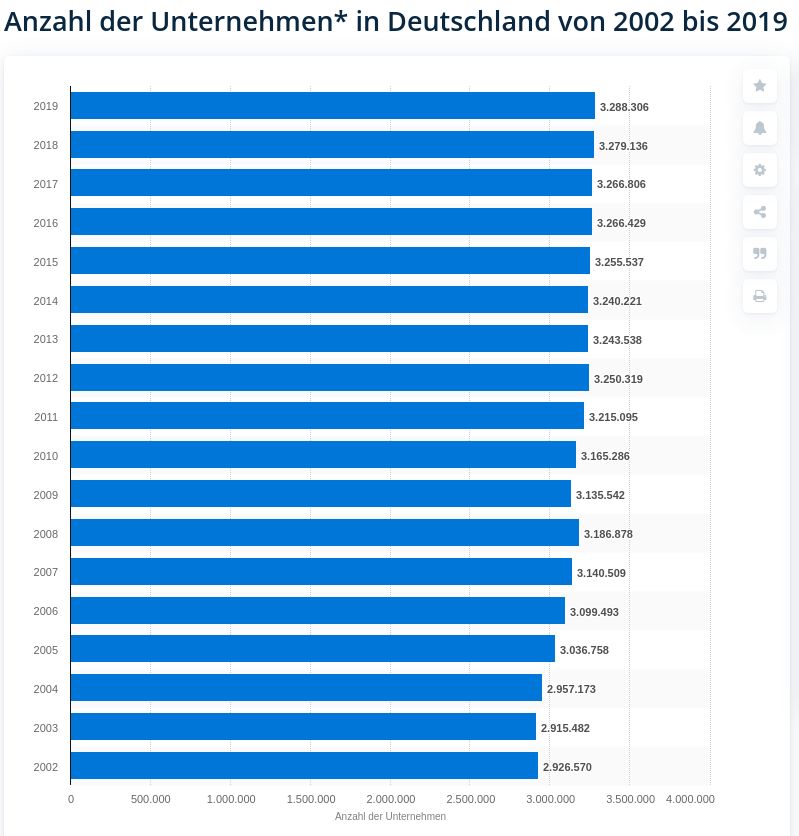 Quelle: Statista.de
Kriterien für die Wahlder Unternehmensrechtsform
Haftung der Gesellschafter
Leitungsbefugnis
Beteiligung am Gewinn / Verlust
Kapitalbeschaffung und Finanzierungsmöglichkeiten
Steuerliche Aspekte
Rechtsformabhängige Aufwendungen
Publizitätspflichten
Mitbestimmung der Arbeitnehmer